OUTDOOR
Porto Alegre/RS
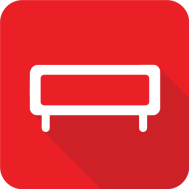 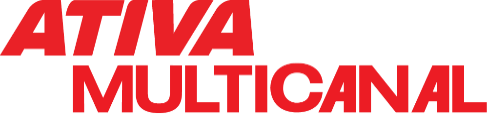 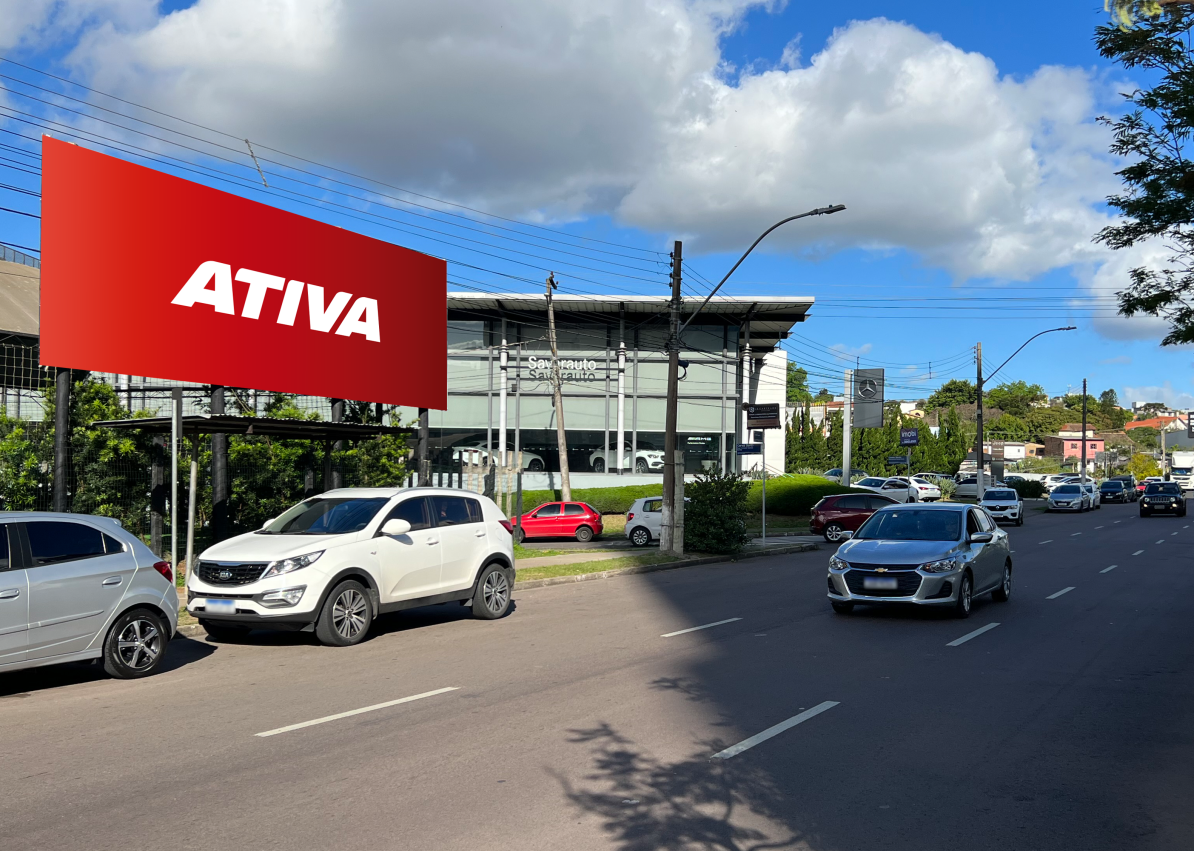 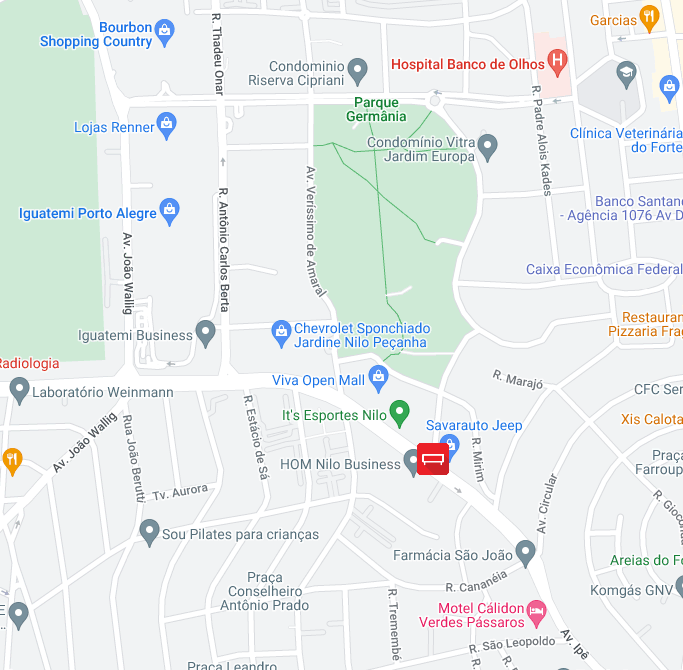 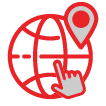 Av. Nilo Peçanha, 3410
Sentido: B/C
Bairro: Jardim Europa
Formato: 9,00 x 3,00
POSSIBILIDADE DE PONTO ILUMINADO
RESTRIÇÕES: Concorrentes da Claro, Ambev Cervejas e Coca-Cola Refri.
REFERÊNCIAS
 Beach Point – arena esportiva
 Concessionária Savarauto 
 Viva Open Mall
 Parque Germânia
 Shoppings Iguatemi e Bourbon Country
 Country Club
Código do ponto
0019443
POTENCIAL DE IMPACTOS MENSAIS: 2.632.345*
*EPTC/2014